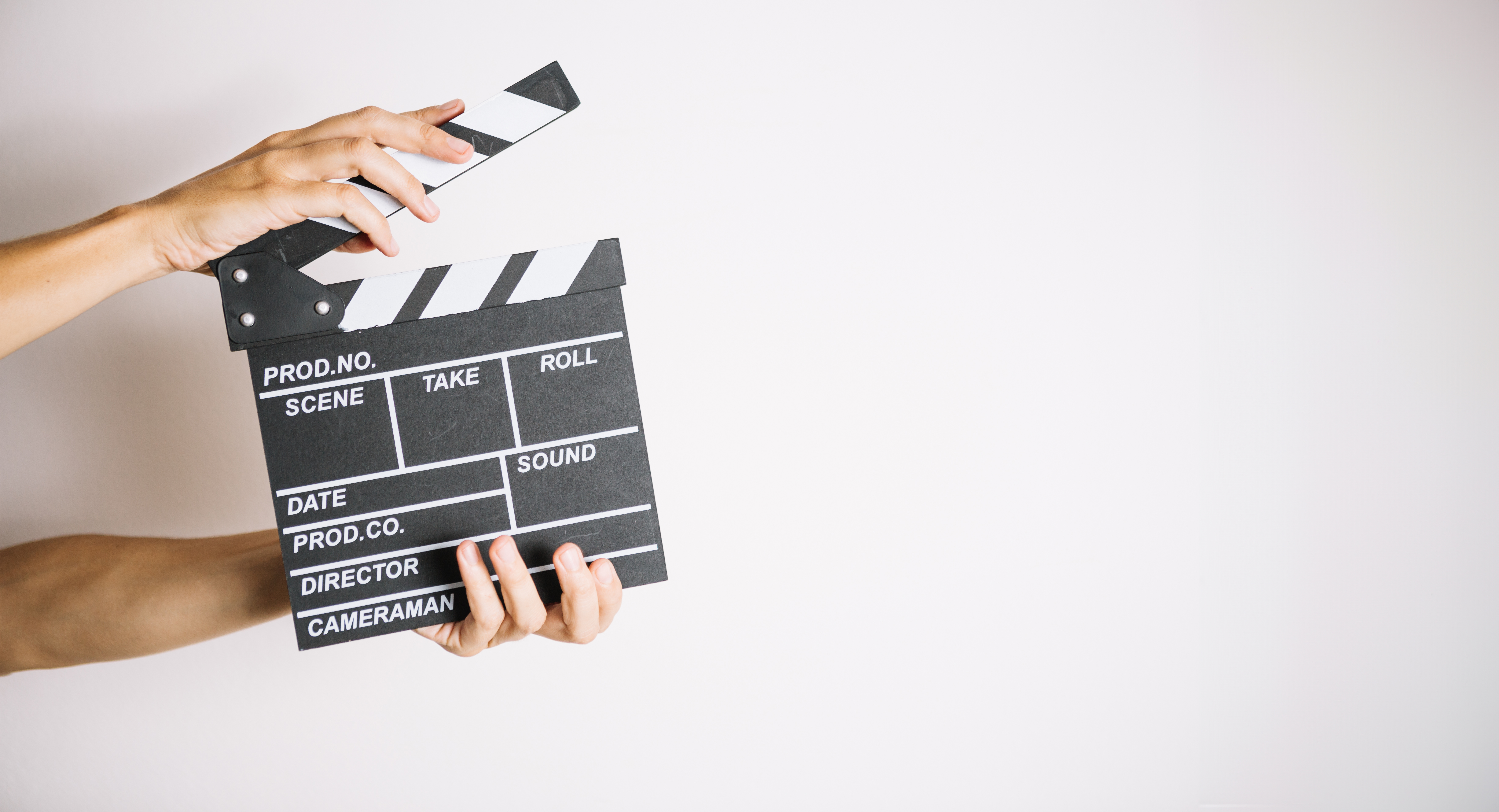 CIAK
Registi per 
un giorno
“Nulla si sa, tutto si immagina”
Federico Fellini
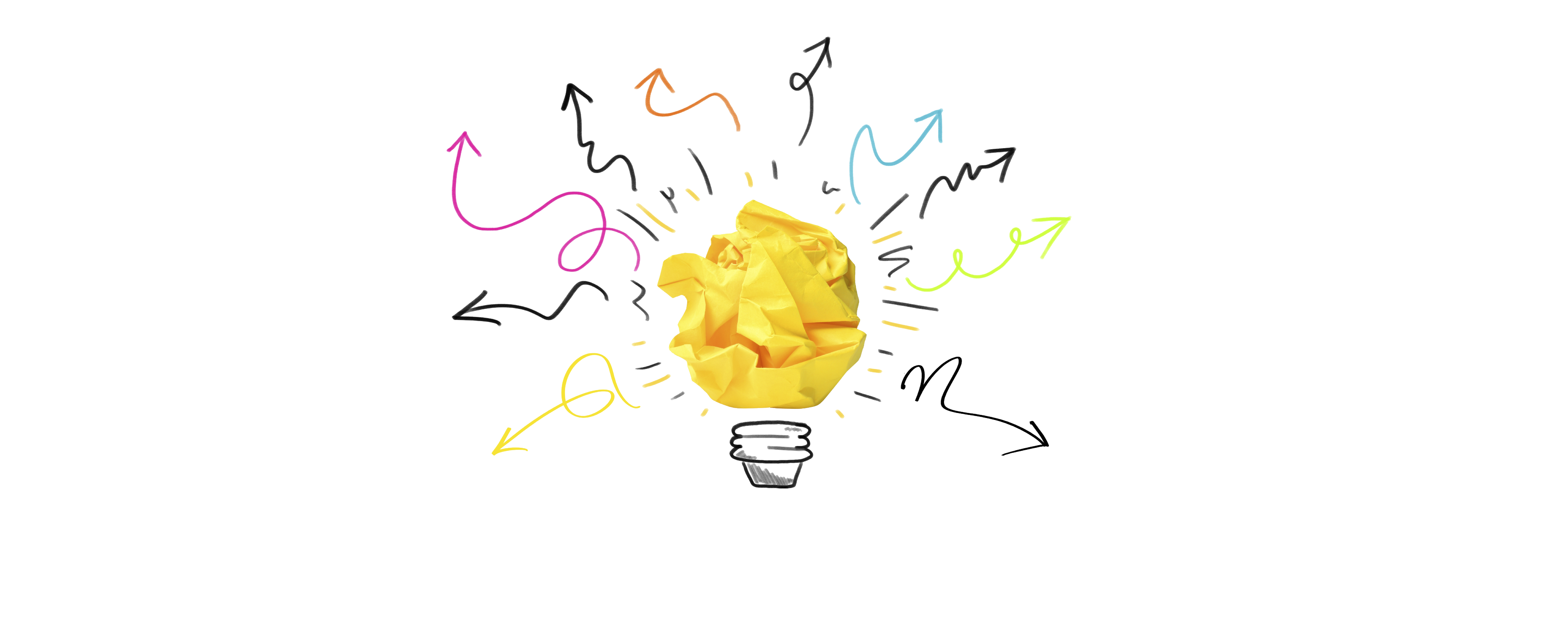 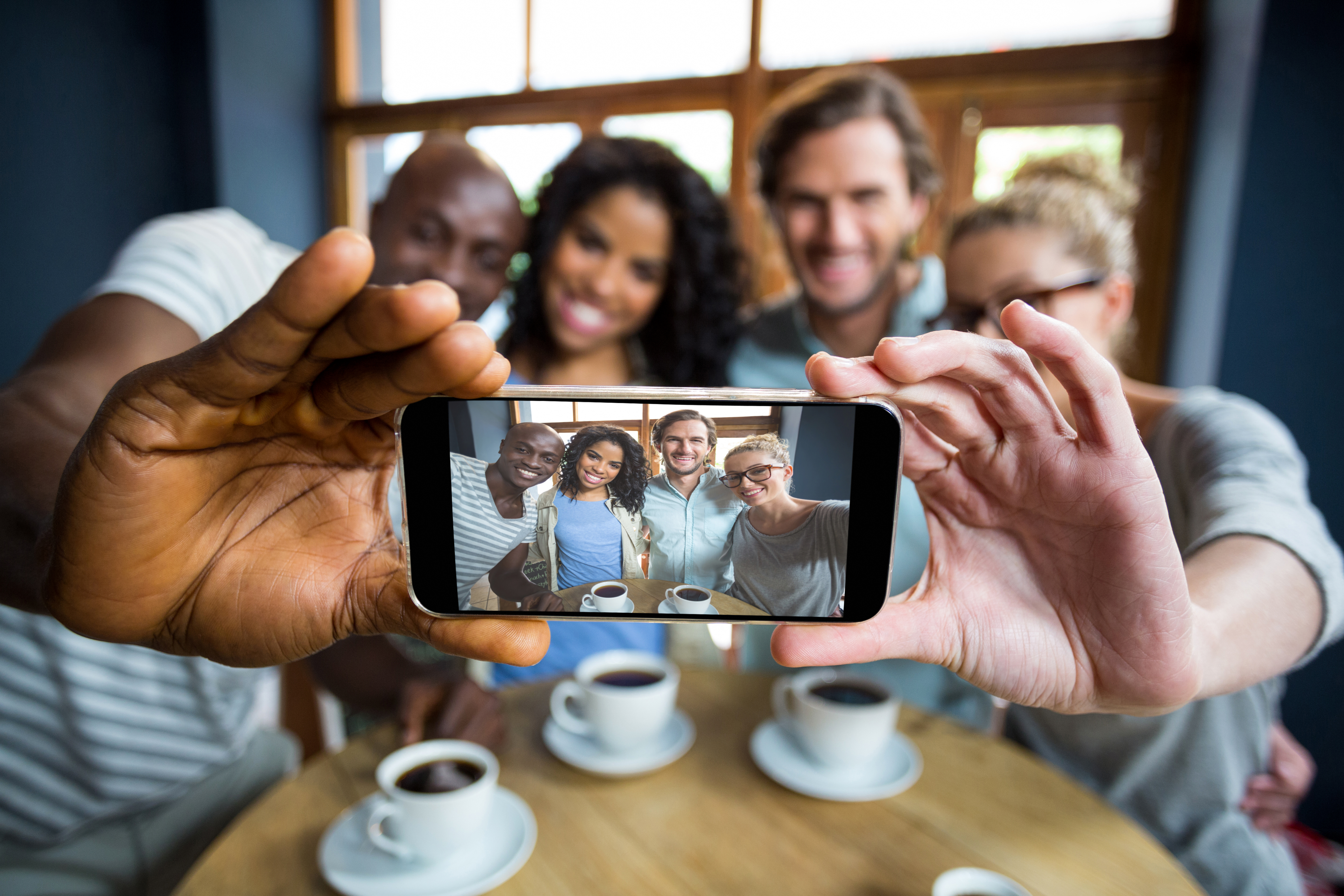 L’ATTIVITà
Da quando, nel 1995, i fratelli Lumière inventarono il cinema, questa forma di comunicazione è diventata lo strumento più incredibile e affascinante per raccontare storie.
Talmente tanto efficace che la comunicazione tramite immagini in movimento è usata in tutti i contesti dove è necessario catturare l’attenzione ed emozionare come gli spot pubblicitari o i social.
Registi per un giorno è quindi un team building creativo e coinvolgente, dove ogni squadra ha il compito di realizzare un video che possa essere un corto, uno spot o un contenuto social, in grado di essere accattivante e coinvolgente.
Il video, ovviamente dovrà rispettare il briefing di partenza che potrebbe riguardare un tema aziendale, un prodotto, un servizio o un processo.
L’altro grande vantaggio di questo tipo di attività è che l’output finale, ovvero il video, potrà essere condiviso e utilizzato anche per un’eventuale comunicazione interna.
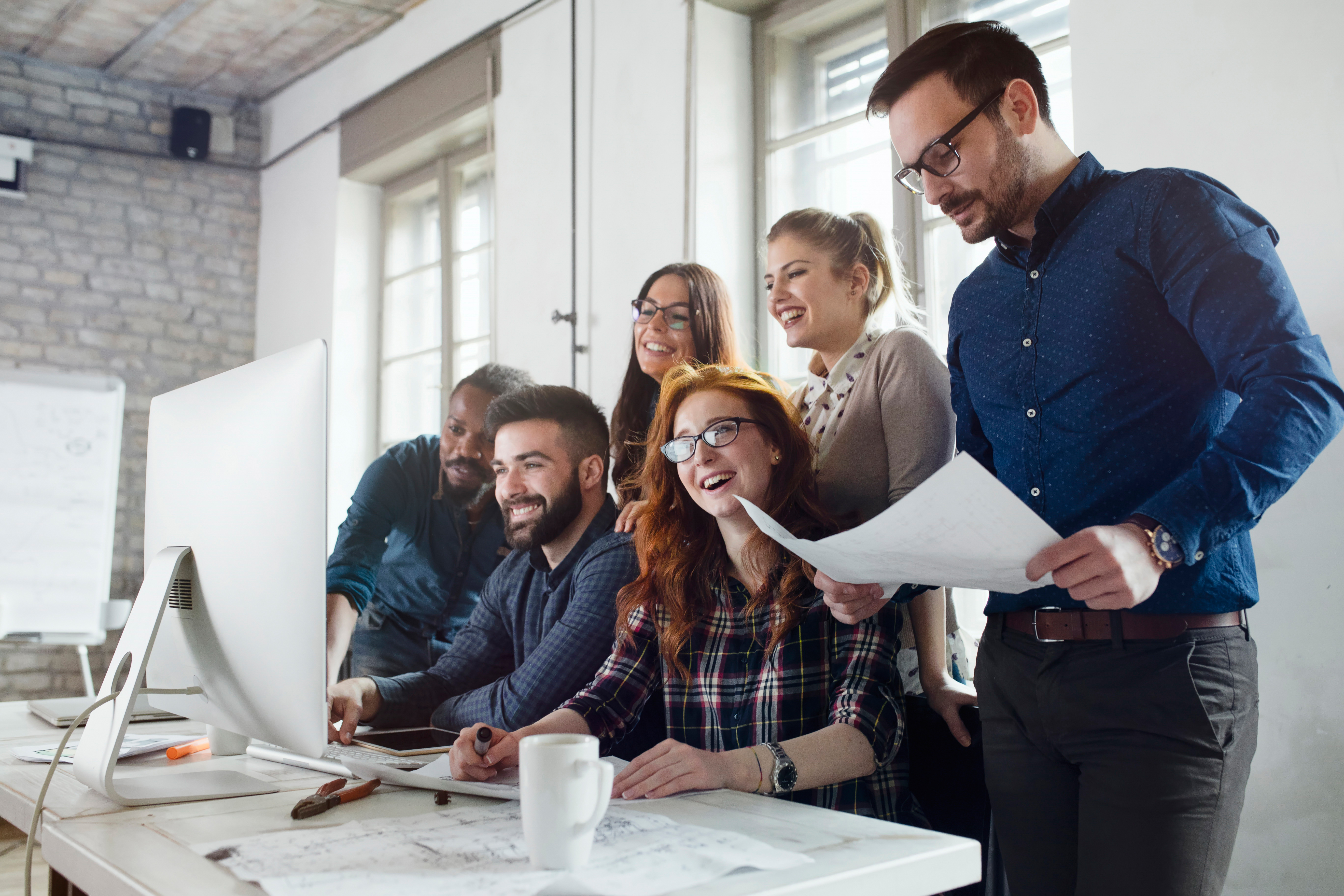 LA STRUTTURA
Nella prima fase dell’attività, il formatore spiegherà tutte quelle competenze necessarie per poter usare i propri cellulari come ottimi strumenti sia per girare, sia per montare un video di ottima qualità.
Verranno poi proposte delle nozioni di storytelling e di progettazione del lavoro, affinché ogni squadra possa organizzarsi al meglio e portare a compimento la produzione di quanto richiesto.
Finita la parte teorica, i gruppi riceveranno un kit per la stesura della sceneggiatura che rappresenterà, ovviamente, la prima fase del lavoro creativo.
Successivamente le squadre dovranno organizzarsi al meglio e  dividersi i compiti tra chi si occuperà di girare e chi di recitare ma non è detto che questi ruoli debbano per forza rimanere fissi.
L’ultima fase riguarderà il montaggio finale dei vari video che verranno poi proiettati in plenaria.
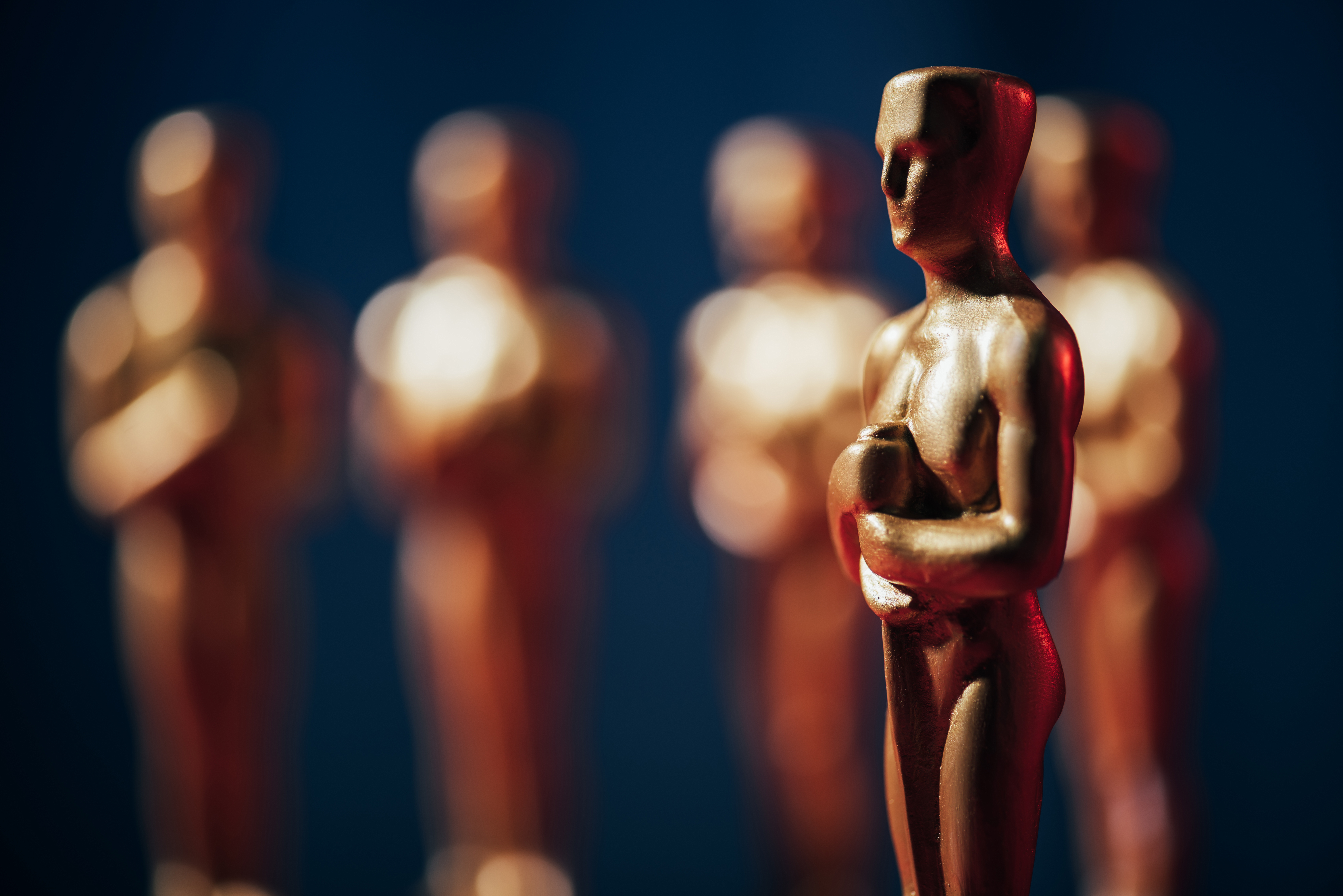 OSCAR
L’attività potrebbe continuare con la votazione dei vari video da parte di tutti i partecipanti, attraverso alcune categorie che richiamano quelle presenti nei famosi premi Oscar che si svolgono ogni anno a Los Angeles in California.

Alcune categorie potrebbero essere:

“Miglior video”
“Miglior sceneggiatura”
“Miglior fotografia”
“Miglior attore/attrice”

Questa fase permetterebbe di creare un contesto molto divertente, con la possibilità di premiare le squadre più performanti e quelle che si sono messe più in gioco o che hanno raggiunto meglio l’obiettivo definito nel briefing.
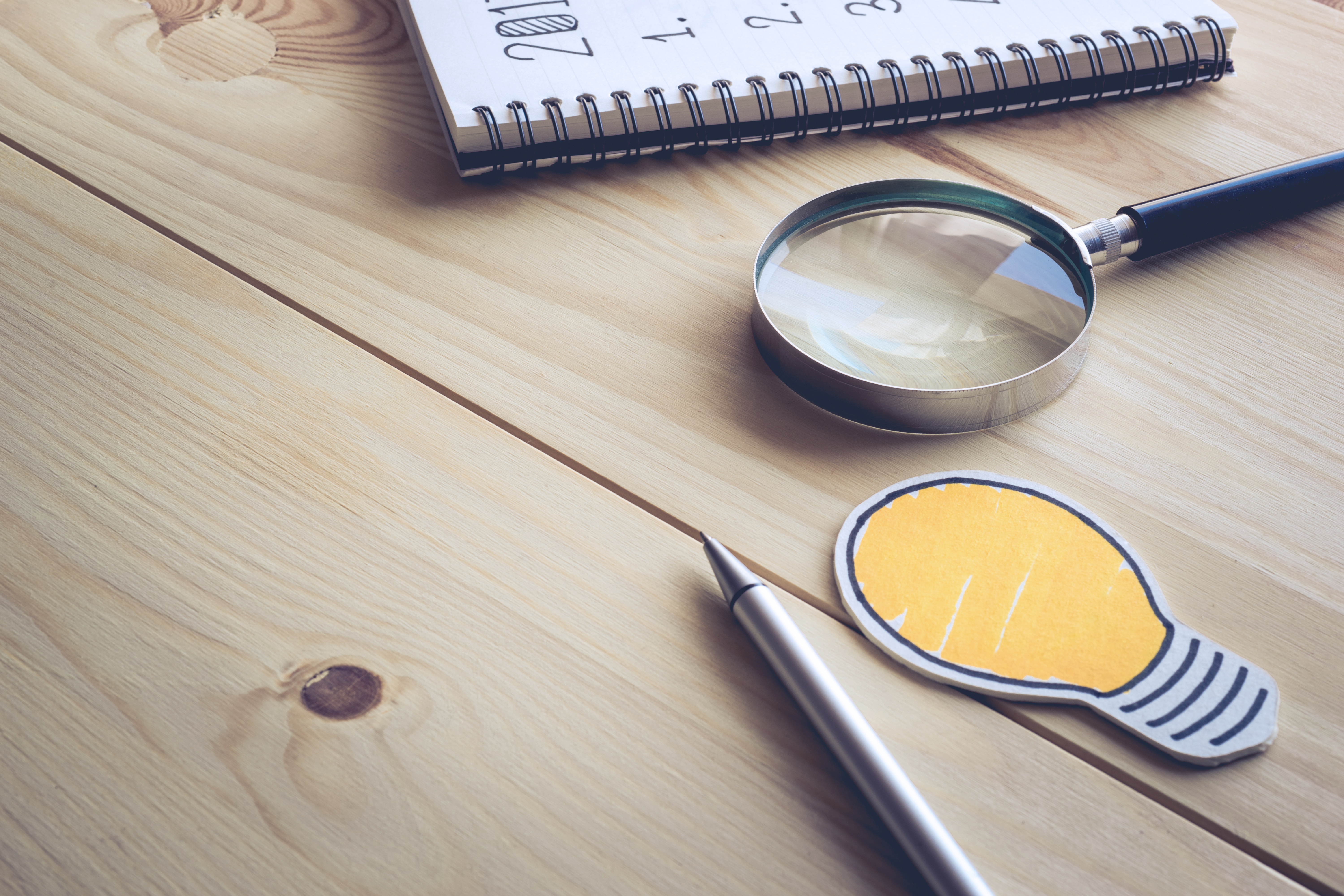 INDICAZIONI
Tipologia: indoor/outdoor
Modalità: squadre da 4/6 persone
Durata: da 3 a 8 ore

Parole Chiave:
 Lavoro di squadra
 Brainstorming
 Creatività
 Pianificazione
 Divisione dei ruoli
 Problem Solving
Comunicazione
Materiale:
 Proiettore, schermo e impianto audio
 Flipchart (lavagna a fogli mobili)
 Location adeguata
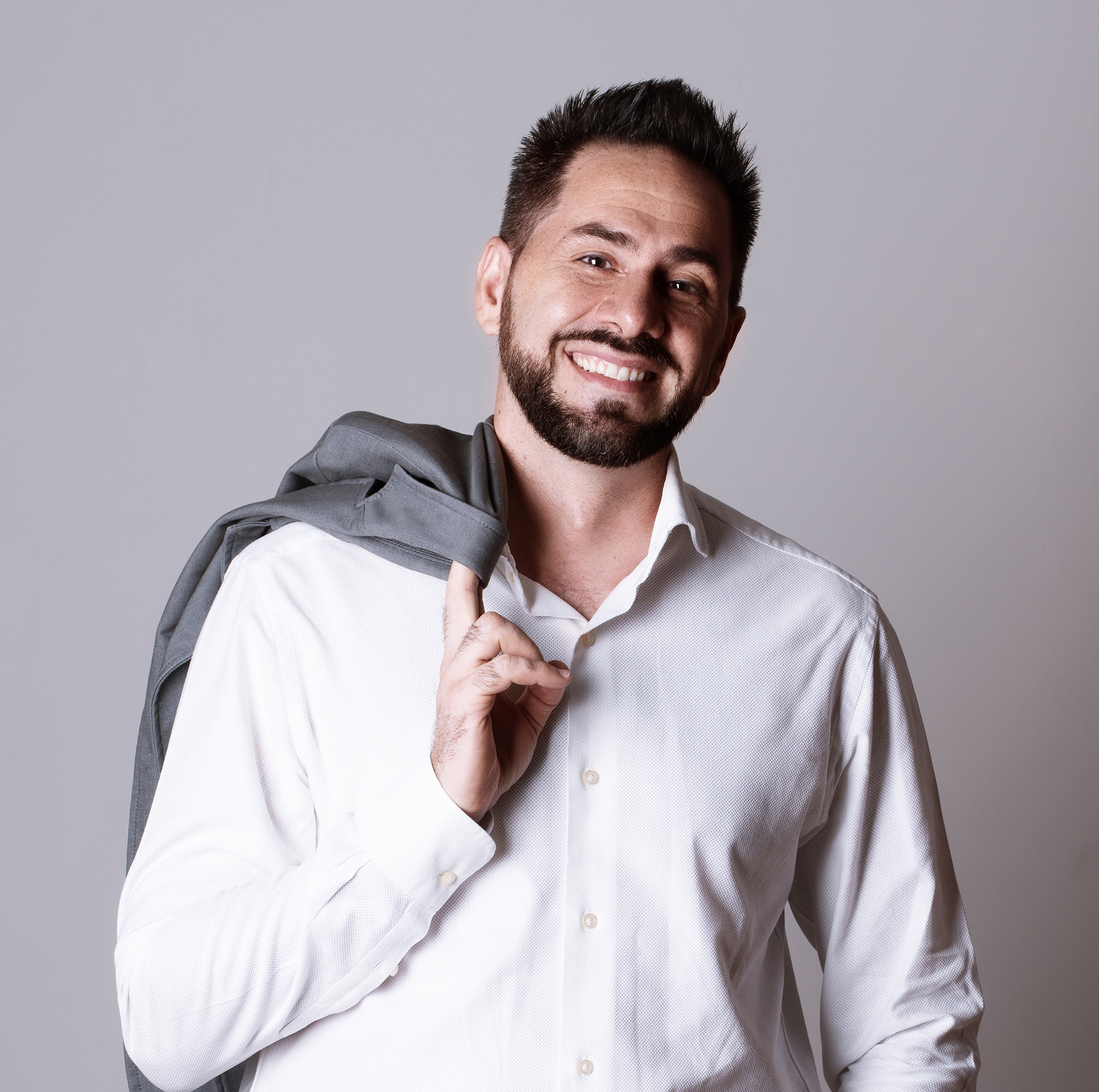 CHI SONO
Da più di 20 anni mi occupo di formazione nell’ambito delle soft skills con una particolare specializzazione su temi come la comunicazione, il pensiero creativo e innovativo, il creative problem solving e la leadership.
In particolare mi occupo di public speaking e presentation skills, comunicazione dal vivo e online, storytelling e slidemaking, e comunicazione intergruppo attraverso teambuilding e teamworking.Mi occupo inoltre di tutti quei processi che sono alla base della creatività e della capacità di problem solving, atti a sviluppare un pensiero orientato all’innovazione.In aggiunta, affianco le aziende per la realizzazione di eventi e progetti di comunicazione interna ed esterna. 
Sono inoltre il fondatore del metodo Improv4Business, che utilizza i principi dell’improvvisazione nell’ambito della formazione sia personale che professionale, con l’obiettivo di fornire gli strumenti per adattarsi meglio ai cambiamenti e per sviluppare il proprio potenziale al massimo, soprattutto nella capacità di lavorare in team.